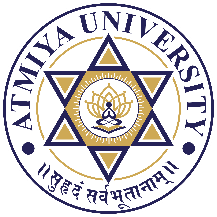 Master Page in Asp.net
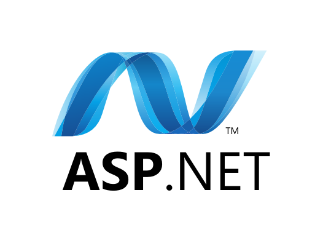 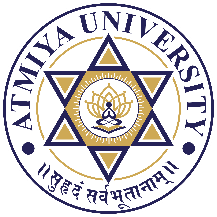 Introduction
Master pages in ASP.NET work as a template page. All aspx pages can refer master pages.  With the help of Master pages we can define the look and feel of all the pages in our web site in a single location. If we have done changes in master page, then the changes will reflect in all the web pages that refer to master pages.
ASP.NET web page that uses master page for common UI, is called as content page. Content pages merge with the master pages at compile time to produce final output. The final page combines the layout of the master page with the content from the content page.
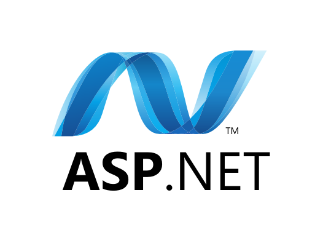 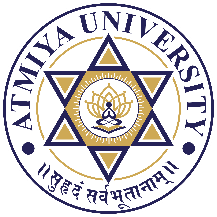 Introduction
Before Master pages feature in ASP.NET, developers created consistent web pages by using custom controls, CSS and JavaScript. Now developing consistent web pages are very easy with the help of Master pages. You can dynamically change the common UI part on master page from content pages.
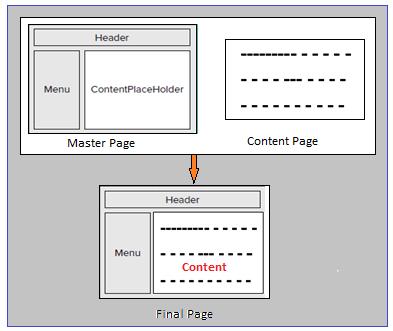 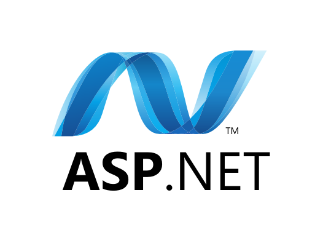 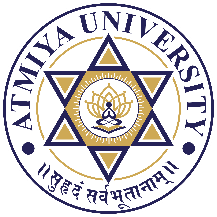 Introduction
A master page has the extension .master that can comprise static text, HTML elements, and server controls. A master page is similar to an ASP.NET page but it contains @Master directive at the top and one or more ContentPlaceHolder server controls.
Master page inherits from the MasterPage class.
ContentPlaceHolder is an important control that is related with master page.
ContentPlaceHolder control is available only on master page. You can use more than one ContentPlaceHolder control in master page. ContentPlaceHolder control is used on master page to customize or add some controls on the content page as follows:
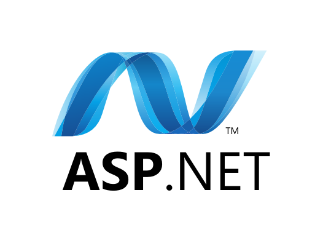 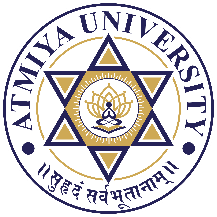 Introduction
<asp:ContentPlaceHolder   ID="ContentPlaceHolder1" runat="server">
</asp:ContentPlaceHolder>
The page-specific content is then put inside a Content control that points to the relevant ContentPlaceHolder:

<asp:Content ID="Content2“ ContentPlaceHolderID="ContentPlaceHolder1" Runat="Server">
	<asp:Button ID="Button1" runat="server" Text="Button" />
</asp:Content>
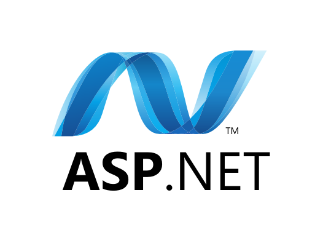 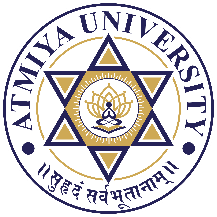 Introduction
In the above example a Button control is placed inside Content control.
Note that the ContentPlaceHolderID attribute of the Content control points to the ContentPlaceHolder1 that is defined in the master page.
Open your visual studio, create a new website and add the master page. You will see the code as given below.
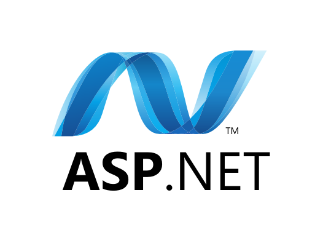 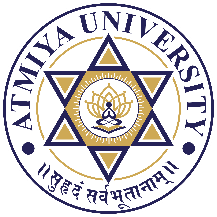 Introduction
<%@ Master Language="C#" AutoEventWireup="true" CodeFile="MasterPage.master.cs" Inherits="MasterPage" %><!DOCTYPE html><html xmlns="http://www.w3.org/1999/xhtml"><head runat="server">       <title></title>       <asp:ContentPlaceHolder id="head" runat="server">       </asp:ContentPlaceHolder></head><body>       <form id="form1" runat="server">              <div>                     <asp:ContentPlaceHolder id="ContentPlaceHolder1" runat="server">                             </asp:ContentPlaceHolder>              </div>       </form></body></html>
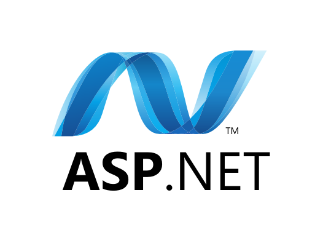 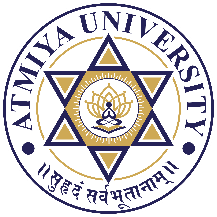 Use of Master Pages
The master pages can be used to accomplish the following:
Creating a set of controls that are common across all the web pages and attaching them to all the web pages.
A centralized way to change the above created set of controls which will effectively change all the web pages.
Dynamically changing the common UI elements on master page from content pages based on user preferences.
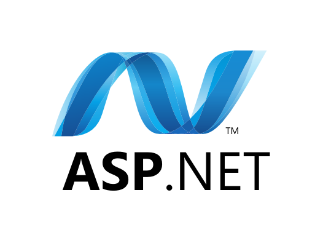 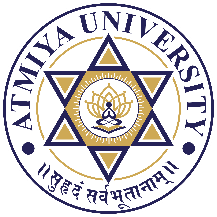 Terminology
Let us look at the basic terminology that needs to be understood before jumping into master pages:
Masterpage: Gives us a way to create common set of UI elements that are required on multiple pages of our website.
ContentPage: The ASP.NET web page that will use master page to have the common UI elements displayed on rendering itself.
ContentPlaceHolder: A control that should be added on the MasterPage which will reserve the area for the content pages to render their contents.
ContentControl: A control which will be added on content pages to tell these pages that the contents inside this control will be rendered where the MasterPage's ContentPlaceHolder is located.
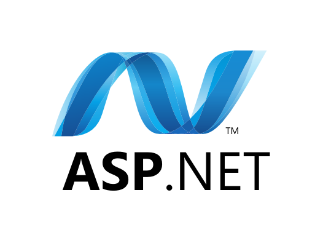 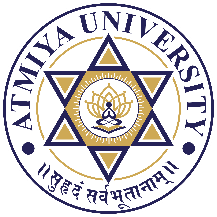 Creating a MasterPage
Go to "Add New Item".
Select the MasterPage.
Let's say our master page is MasterPageOne.Master.
We will now add a menu bar on this master page on top of the page. This Menu bar will be common to all the pages (since it is in Masterpage).
Once we have menubar added, we can have content pages use the master page.
Let's add few content pages like default.aspx, about.aspx, Contact.aspx. (We are simply creating some dummy pages with no functionality as we want to see the masterpage working, but these content pages can have any level of complex logic in them).
When we add these content pages, we need to remember to select the option of "Use master Page".
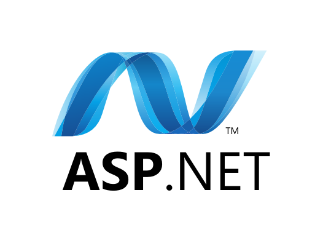 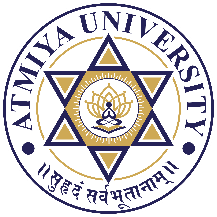 Creating a ContentPage
Adding the ContentPages
If we look at our content pages, we will find a simple Content control added to each content page. This is the area where we will be adding our controls to be rendered along with the master page. (In our case, just simple strings.)
Once we have all the master pages and content pages ready, we can test run our website.
understanding master pages images
So the common set of controls and behavior has now been added to all the content pages. We can have any number of controls and functionality on the master pages.
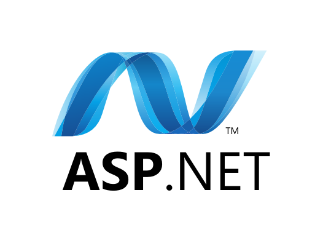 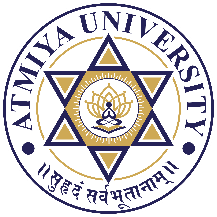 Thank You
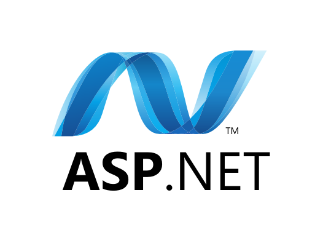